digitaloffice.scot
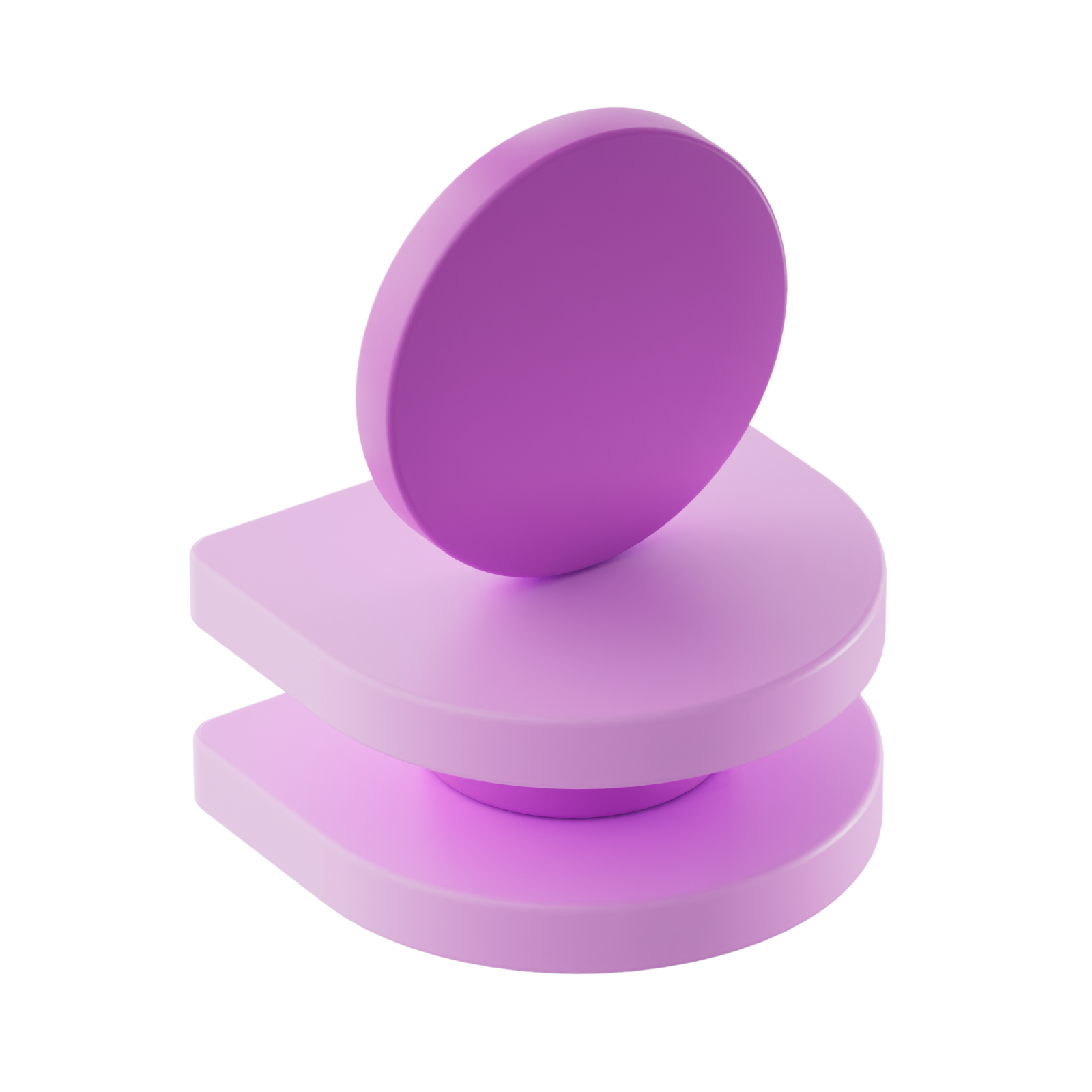 Implementing Service Design in Local Government

Design Community of Practice

Synnøve Frøiland 
29th November 2023
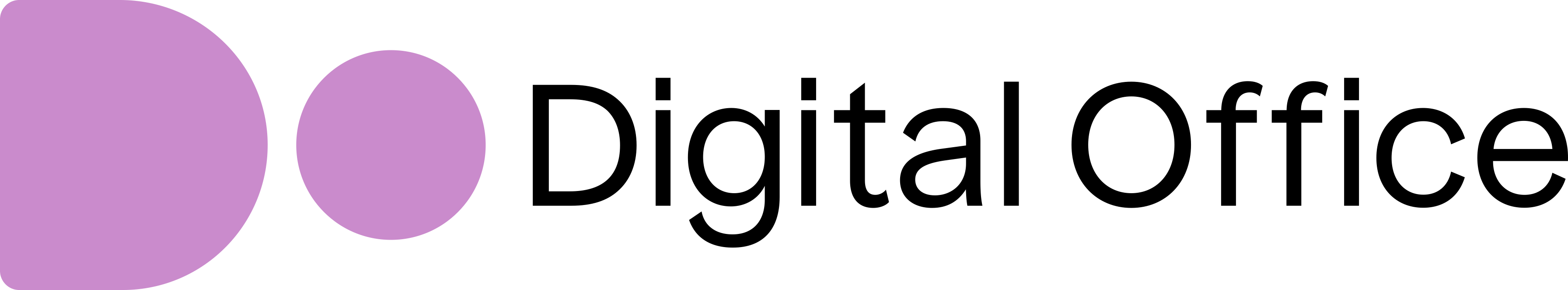 Background
2
Background
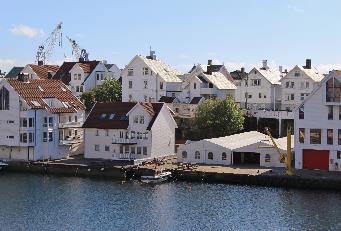 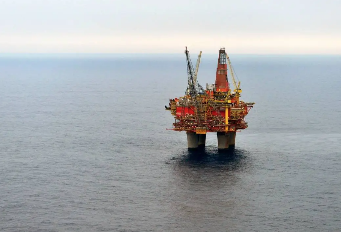 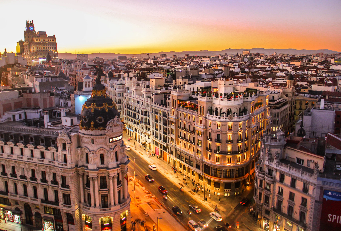 From Norway
Worked as a safety engineer in the oil and gas industry
Studied more to change career; human centred design, UX and design thinking
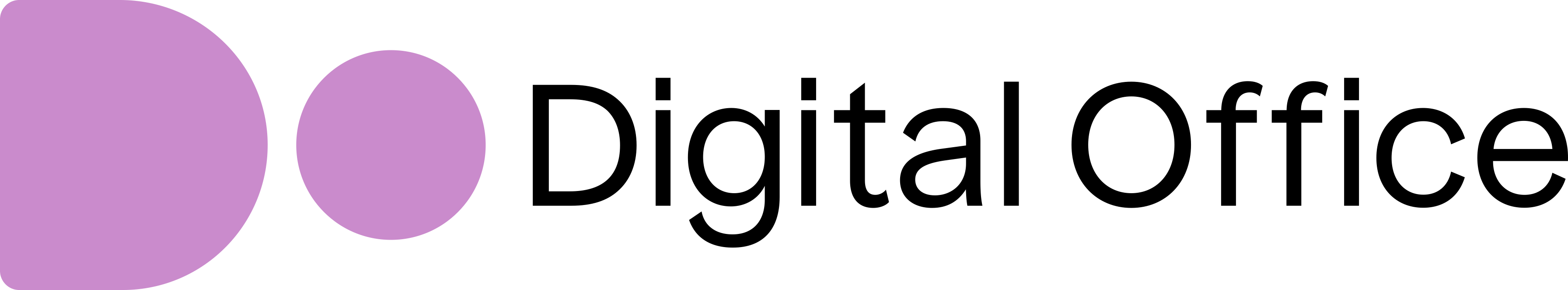 3
Background
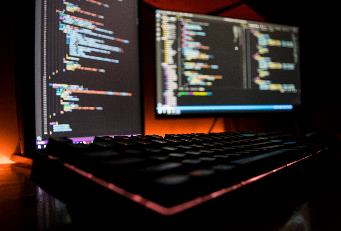 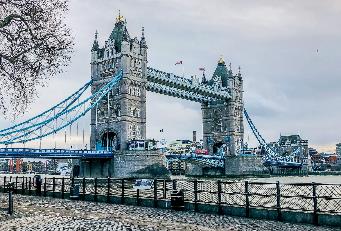 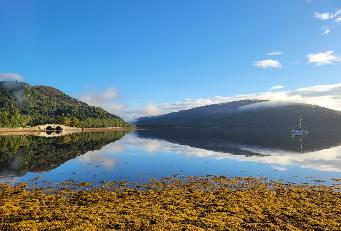 Worked alongside UX designers in a software development company
Worked as a service design consultant
Started working for the Digital Office for Scottish Local Government in January
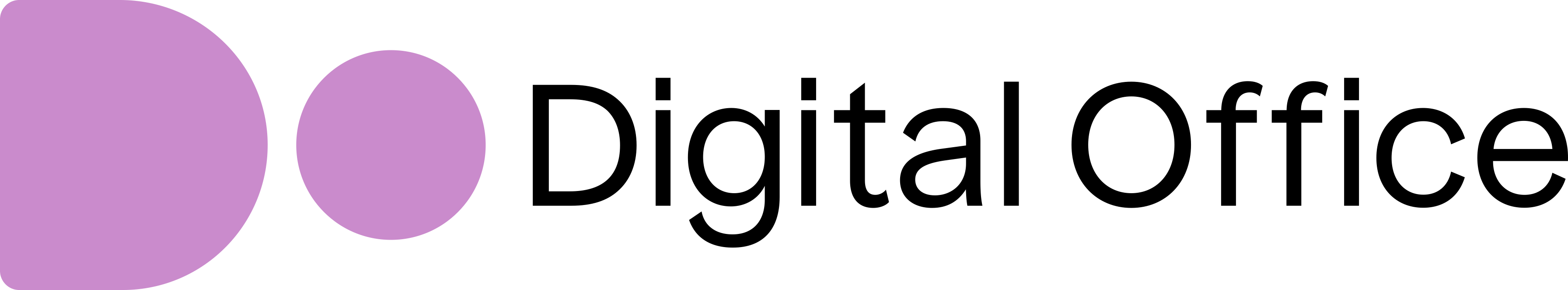 4
Background
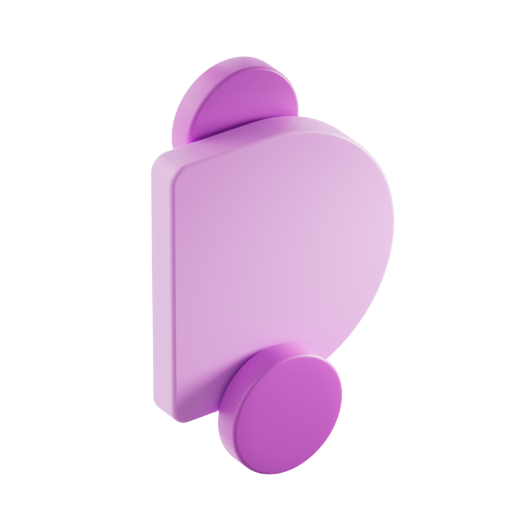 The Digital Office for Scottish Local Government
The Digital Office’s purpose is to ensure that the infrastructure and capabilities are in place to help councils increase the pace of Digital Transformation and to deliver on the ambitions of the National Digital Strategy.  
Implementing the Scottish Approach to Service Design (SAtSD) is part of the National Digital Strategy.
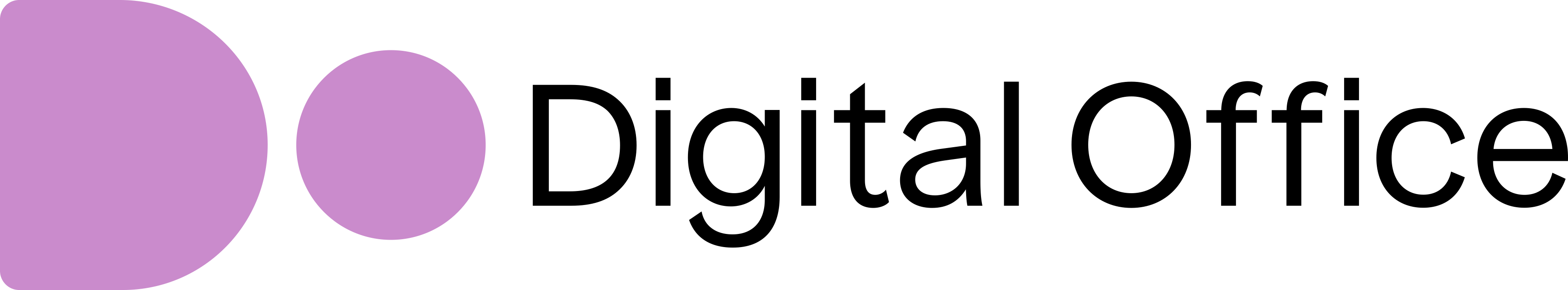 5
New on the Job
6
New on the Job
Question 

How do I, in this role, create as much value as possible for local government?
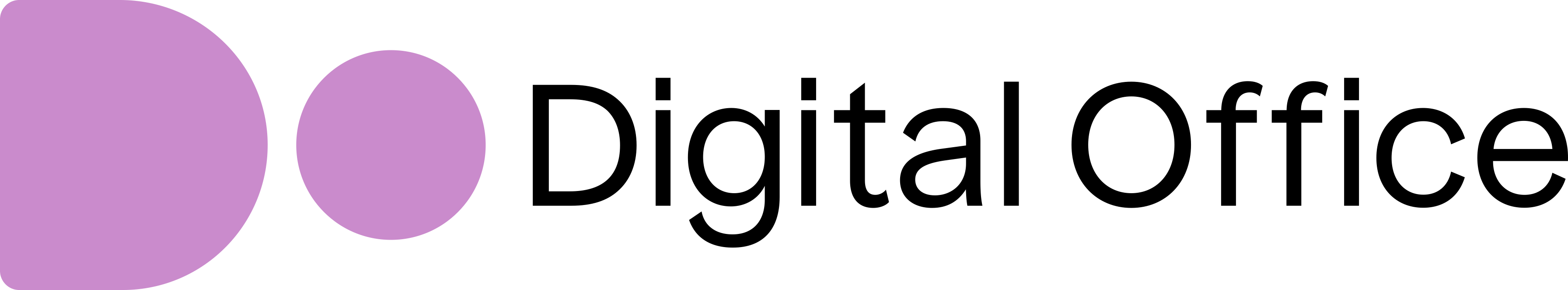 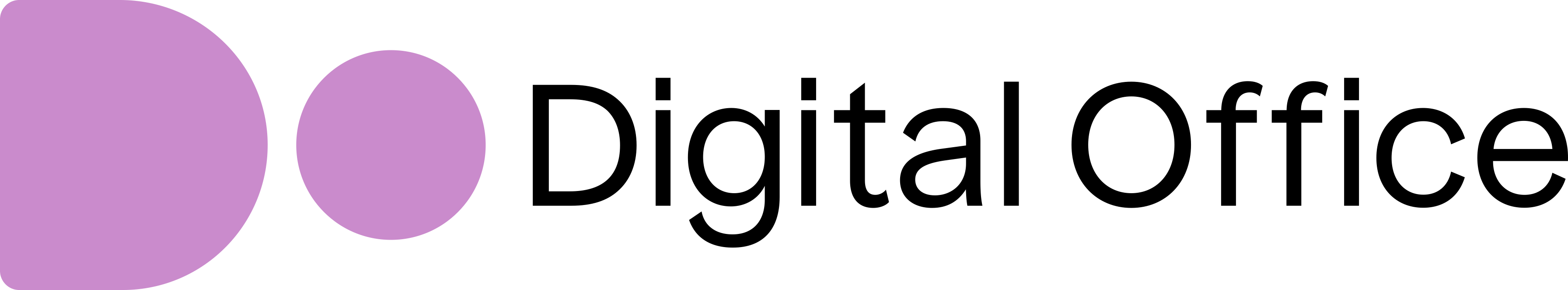 Implementing Service Design in Local Government
7
New on the Job
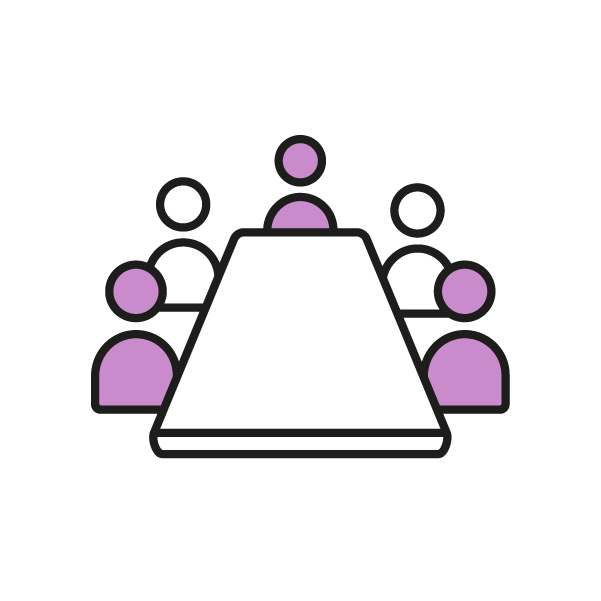 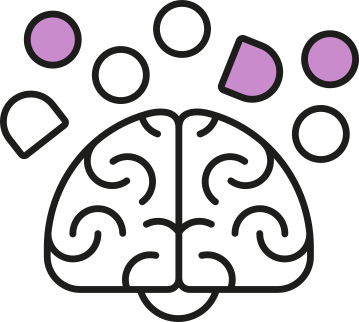 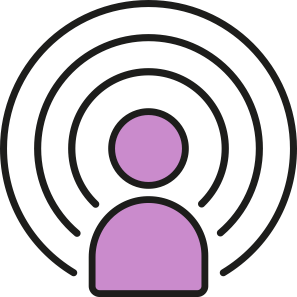 A lot to learn and understand

The 32 councils
Digital Office role
Other players in the field
My role
Good work had been done before I started

Scottish Approach to Service Design
Local Government Service Design Group
Created a strategy

I was asked to create a strategy and a plan for what work was to be done next
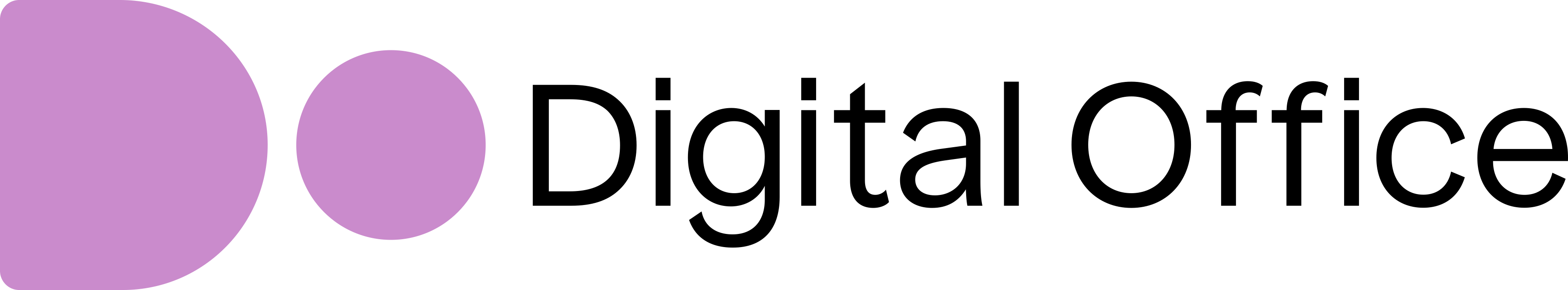 8
New on the Job
Service Design Strategy
I shared the following first draft with the 
Local Government Service Design Group


One solution for all councils
ALIGN

Vision, mindset, process, toolset, language and goals
SHARE

Information on statutory services. Map common challenges and goals. Collaborate on solutions. Gather lessons learned and case studies for each service.
EMBED

Best Practice. Procedures. How do we embed service design into normal day to day activity?
EXPAND

Collaborate with national government, health, public bodies, third sector and the private sector: Common goals, knowledge exchange
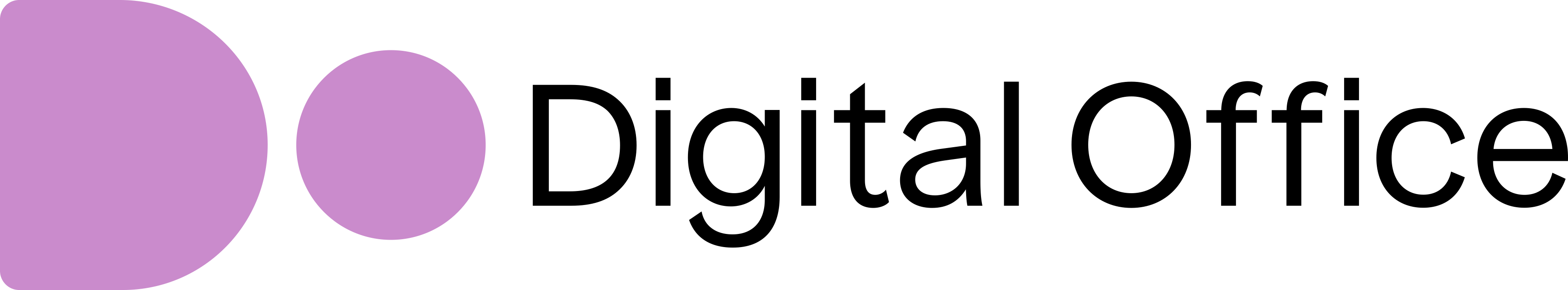 New on the Job
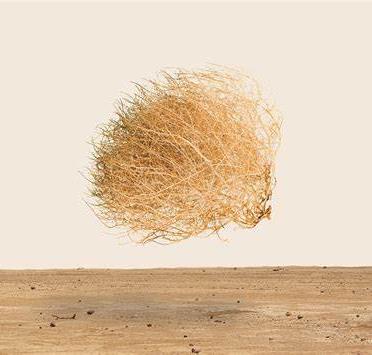 Dead silence. No Questions. No comments

I knew there was a lot I did not understand. The strategy was based on very limited information. I decided to use the service design approach and started having conversations with my main clients: the people doing service design in councils.
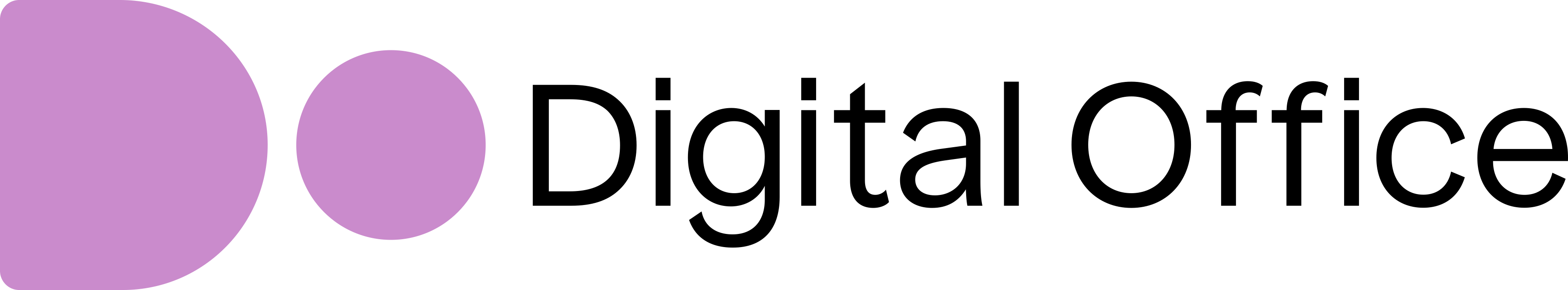 10
What I learned from the 1-2-1s
11
What I learned from the 1-2-1s
19 conversations with people from 15 different councils
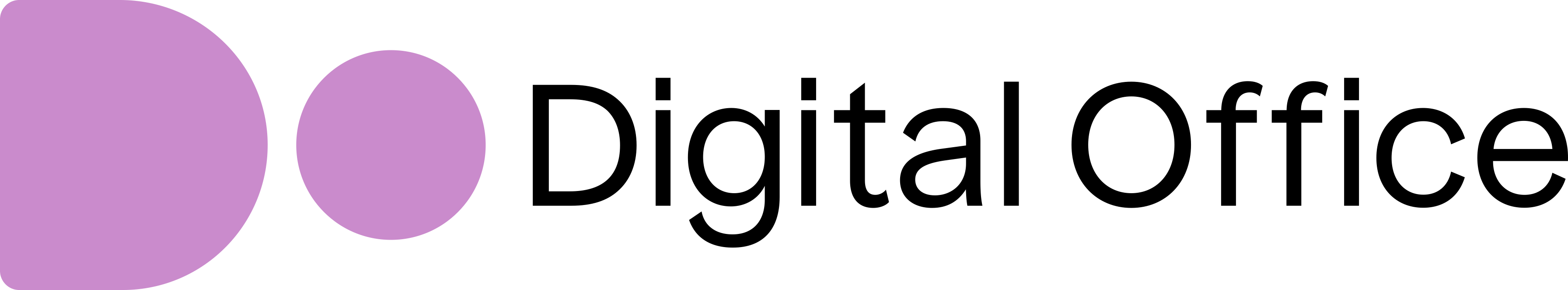 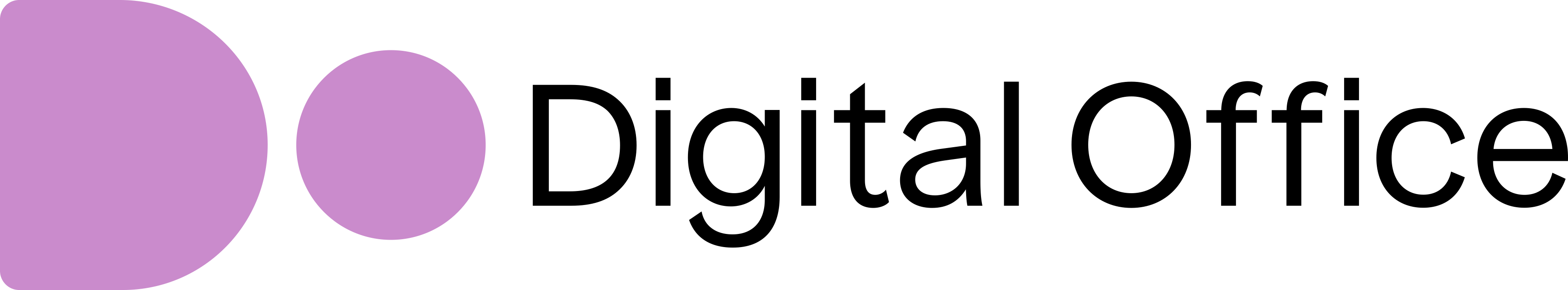 Implementing Service Design in Local Government
12
What I learned from the 1-2-1s
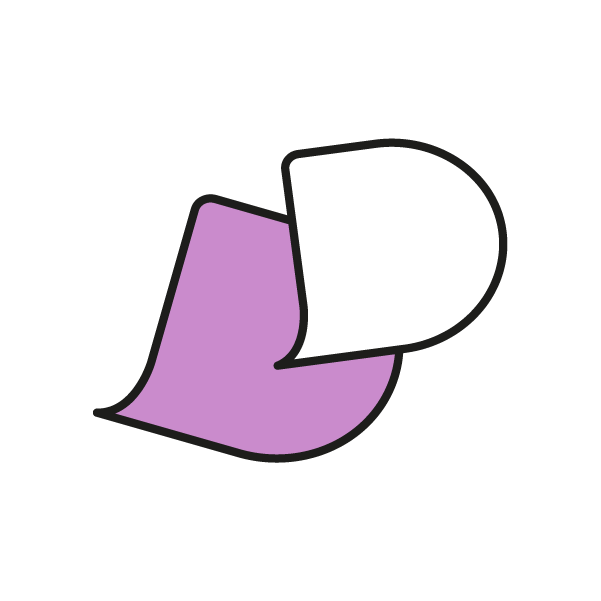 What they said works well
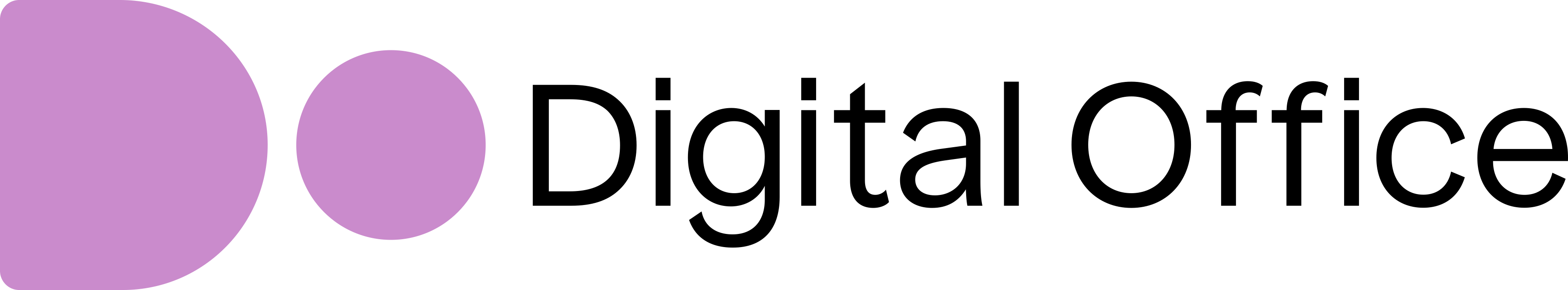 13
What I learned from the 1-2-1s
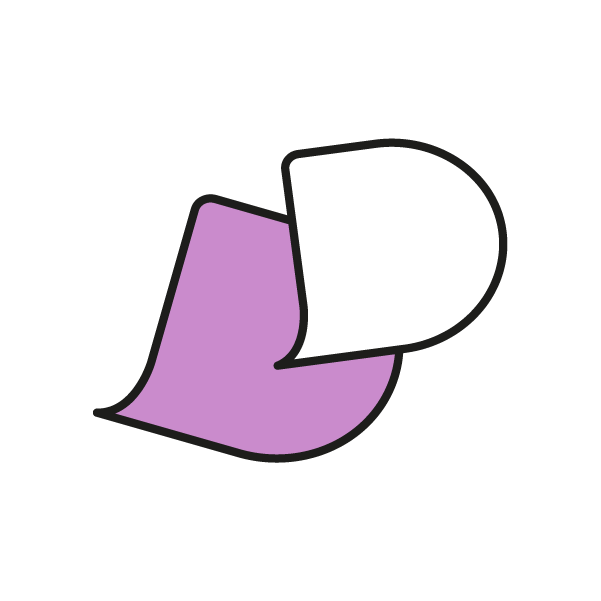 What they said the challenges are
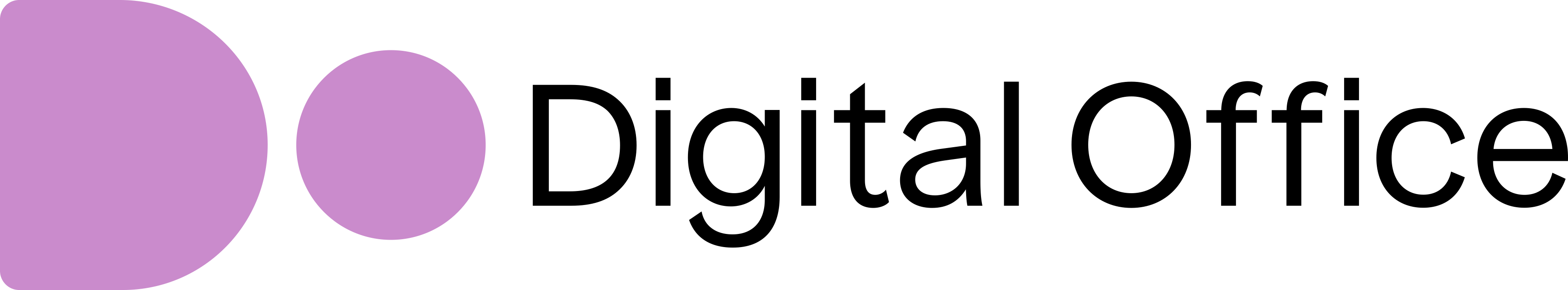 14
What I learned from the 1-2-1s
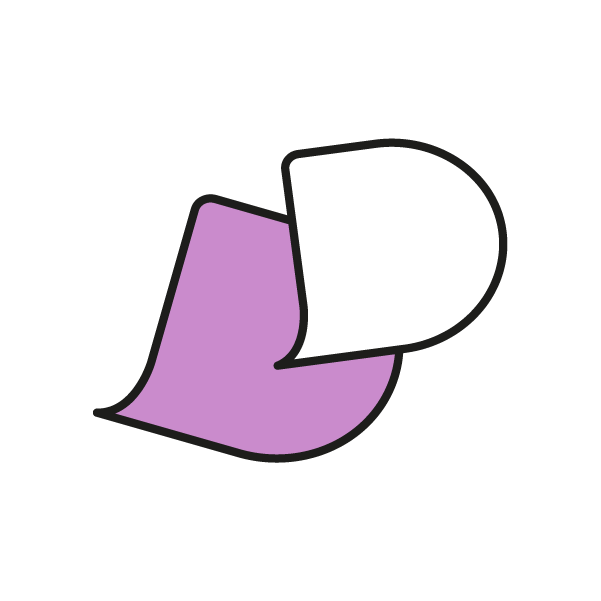 What they said the challenges are
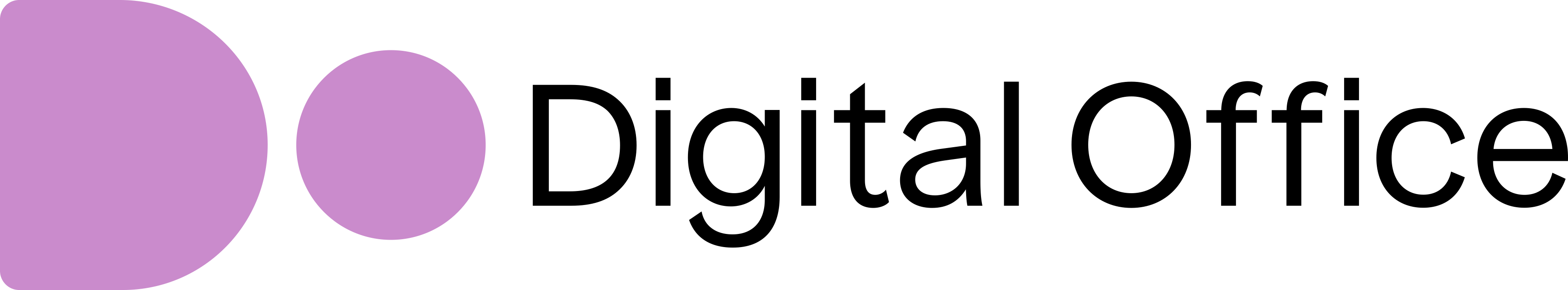 15
What I learned from the 1-2-1s
I received feedback on the strategy:

“That’s all good for the councils who are new to implementing service design. We have done this work already. We don’t benefit from this strategy. What’s in it for us? ”
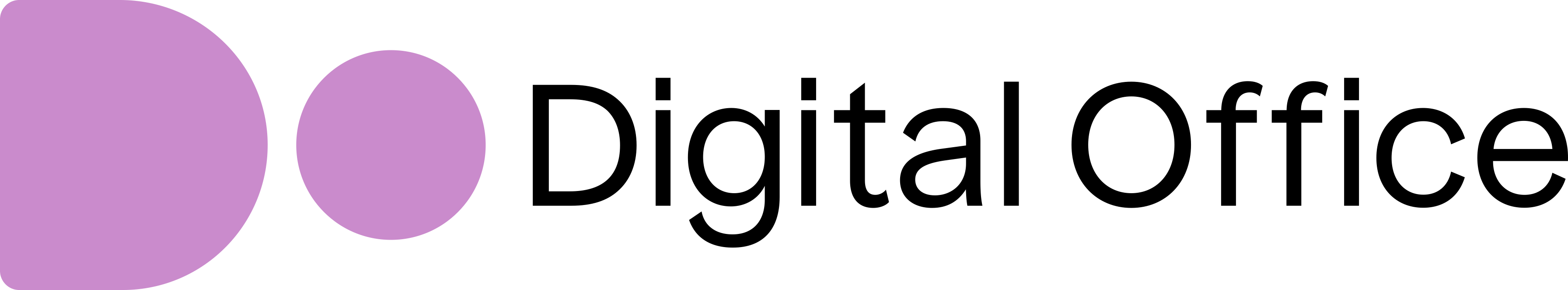 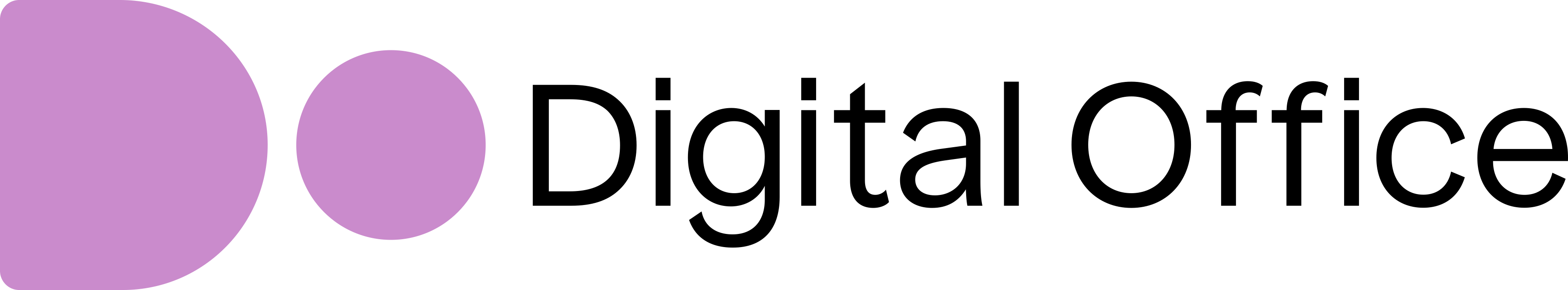 Implementing Service Design in Local Government
What I learned from the 1-2-1s
I asked:

“What do you suggest we do instead?”
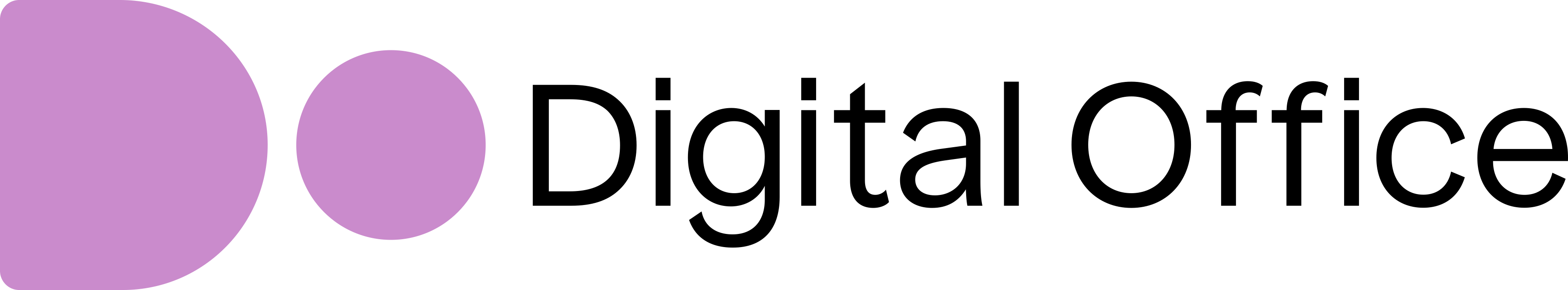 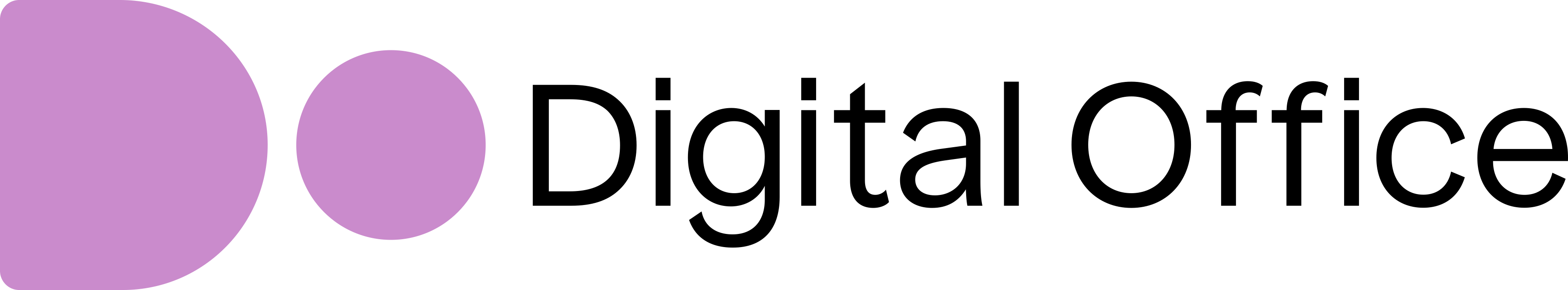 Implementing Service Design in Local Government
What I learned from the 1-2-1s
“There is a Service Design Maturity Matrix as part of the Scottish Approach to service design. 

We are working on an action plan on how to get to the next level of the Maturity Matrix. It would be good to get support with this work. 

If you divide the local government service design group according to maturity level, everyone can start collaborating with others who are experiencing similar challenges as themselves.”
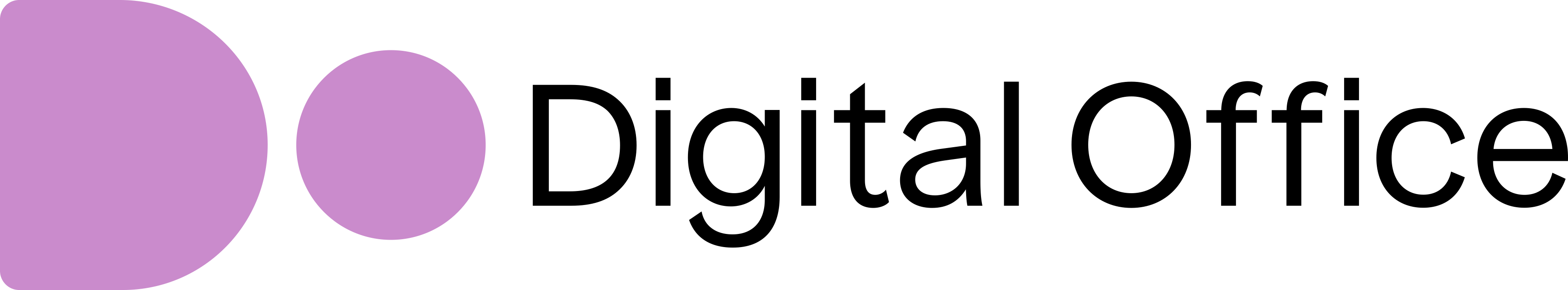 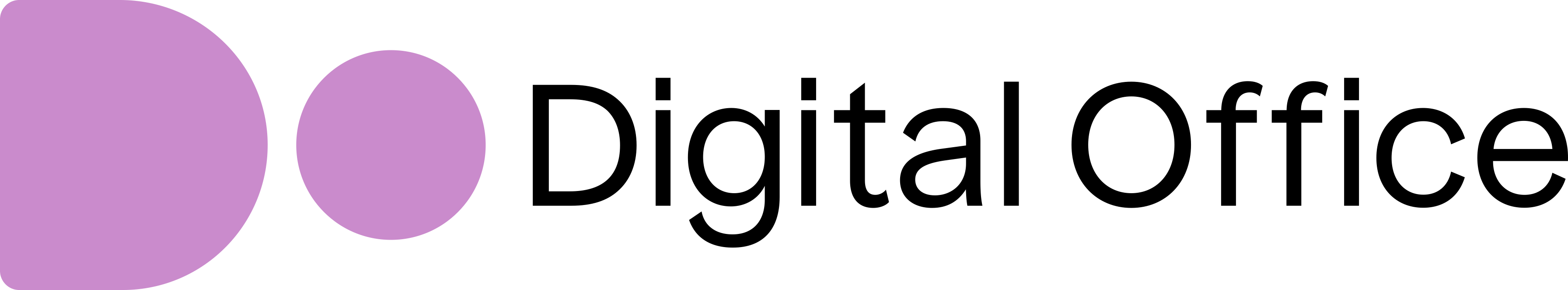 Implementing Service Design in Local Government
What I learned from the 1-2-1s
I started asking the members of the Local Government Service Design Group to provide assessments of their council’s service design maturity according to the Scottish Approach to Service Design.

Accurate assessments were not required, just enough information to know how to divide everyone into the right collaboration group. It would be sufficient for the people doing service design in councils to make the assessment themselves.
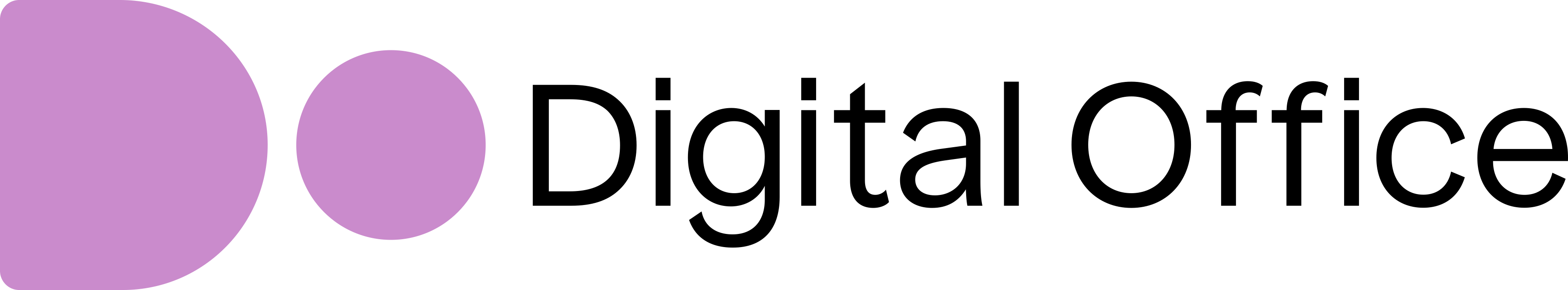 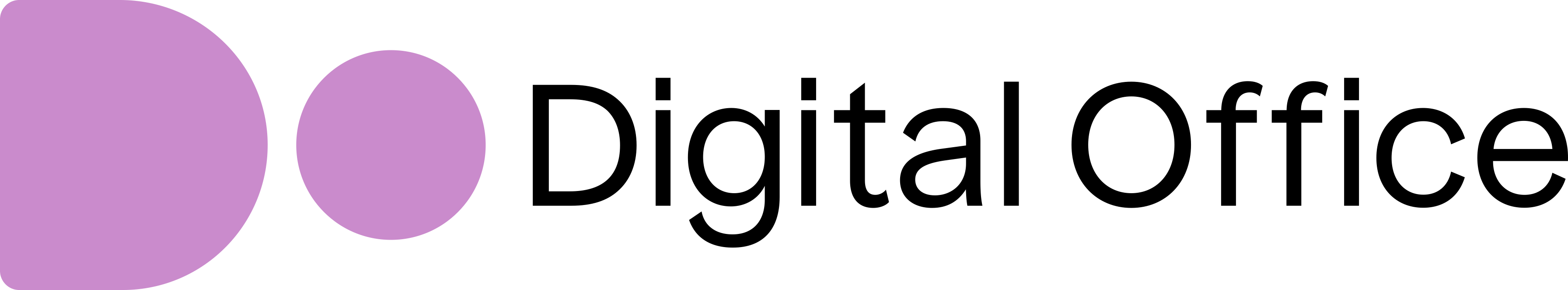 Implementing Service Design in Local Government
Service Design Maturity Assessment 
Local Government


Results as of November 2023
20
Service Design Maturity AssessmentLocal Government
Maturity Assessment of 17 councils
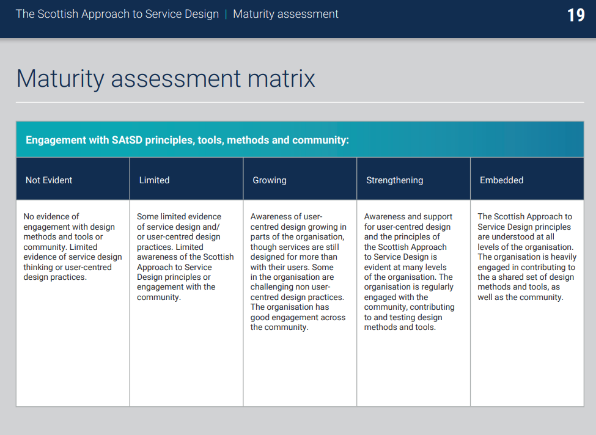 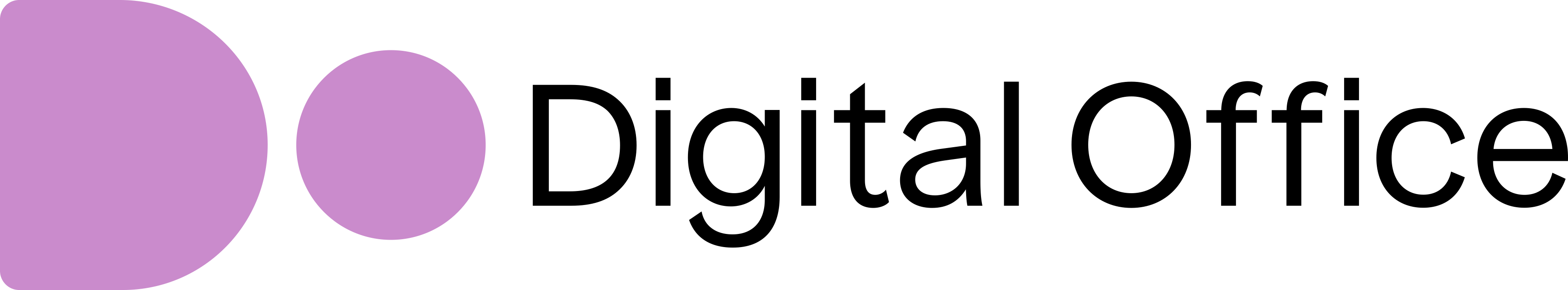 Implementing Service Design in Local Government
21
Service Design Maturity AssessmentLocal Government
Result: Assessment of 17 Councils
22
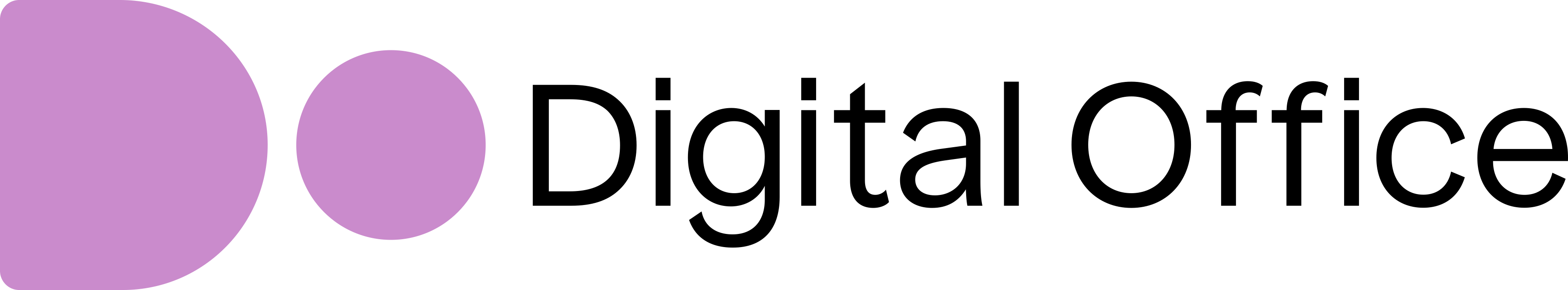 Implementing Service Design in Local Government
Service Design Maturity AssessmentLocal Government
Result: Assessment of 17 Councils Simplified
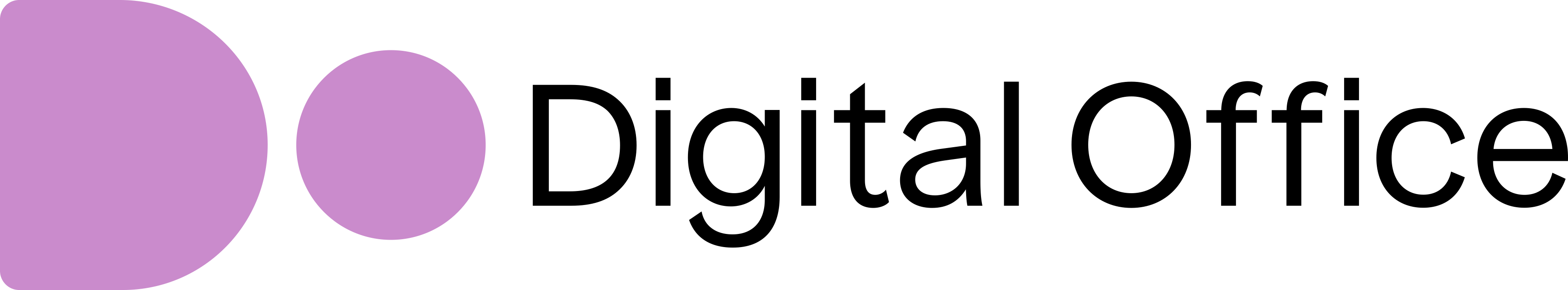 Implementing Service Design in Local Government
Service Design Maturity AssessmentLocal Government
Group 1
Group 2
Group 3
Getting from maturity level 1 to 2

Wait to start collaboration group for councils until we have a recommended plan.
Getting from maturity level 2 to 3

Regular collaboration sessions planned for 2024
Getting from maturity level 3 to 4

Regular collaboration sessions planned for 2024
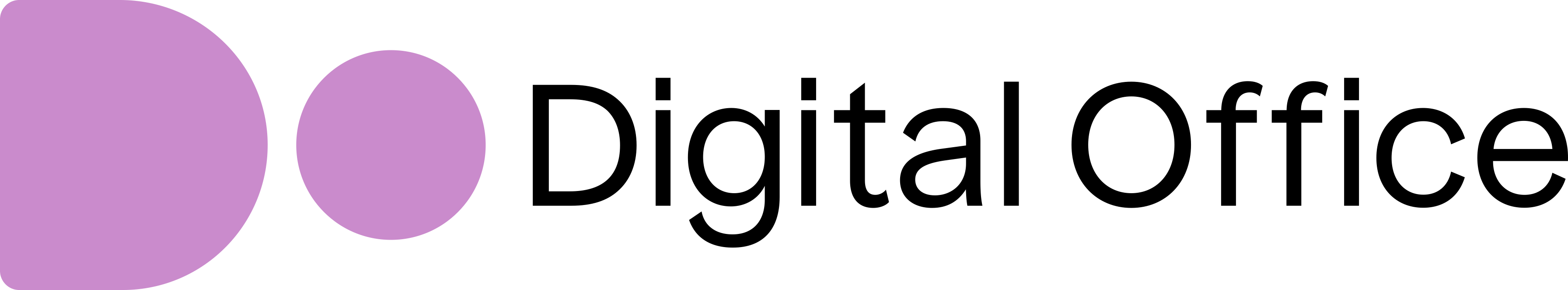 24
What I learned from the 1-2-1s
Service Design Maturity AssessmentLocal Government
5
1
2
3
4
Engagement with SAtSD principles, tools, methods and community
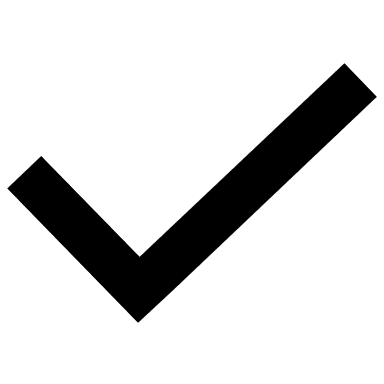 Capacity and capability for SAtSD
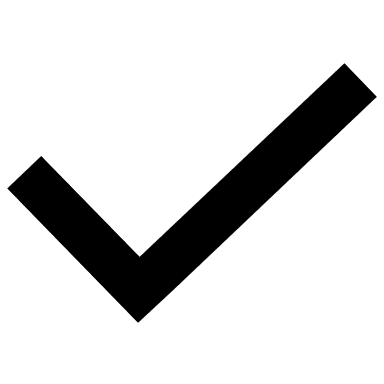 Focus on user and life events / problems they need the service to solve
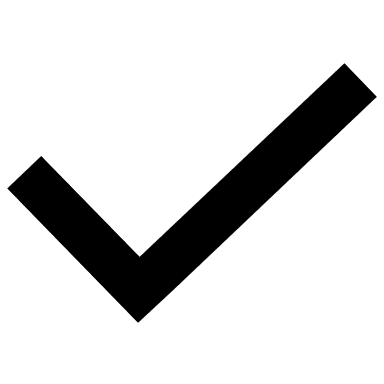 Implementation plan for SAtSD in Local Government
User participation in project research and design activities
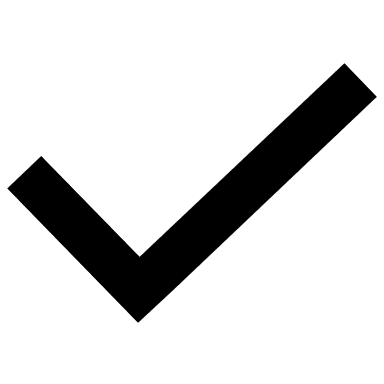 User inclusion and accessibility needs for participation in design
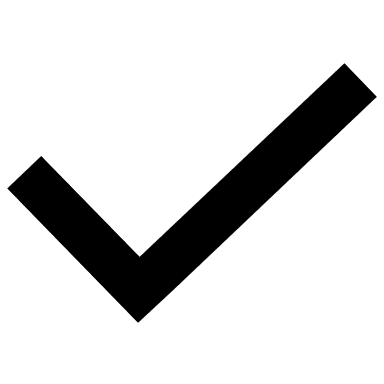 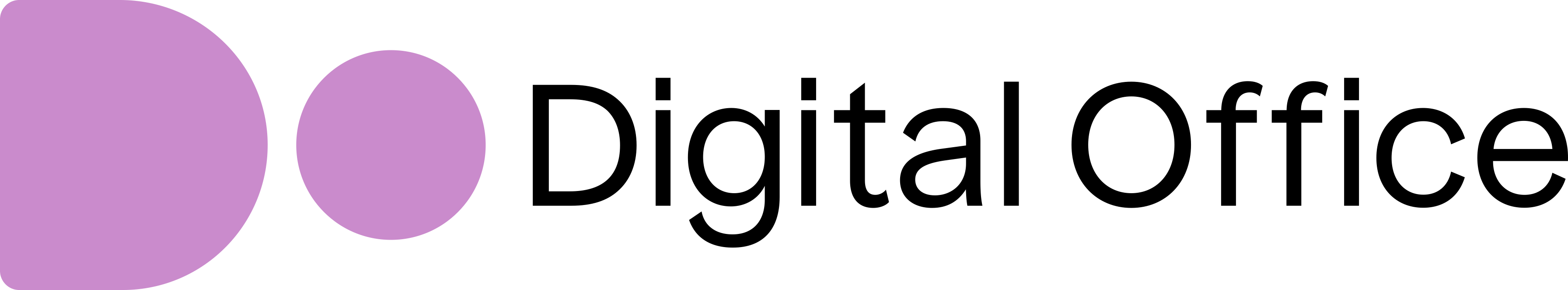 25
What I learned from the 1-2-1s
Service Design Maturity AssessmentLocal Government
5
1
2
3
4
Engagement with SAtSD principles, tools, methods and community
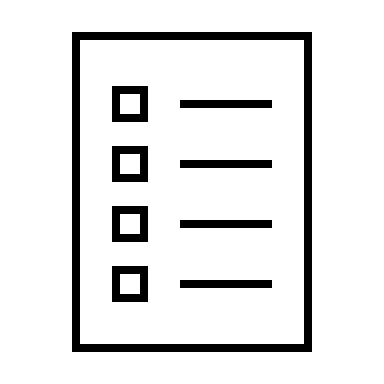 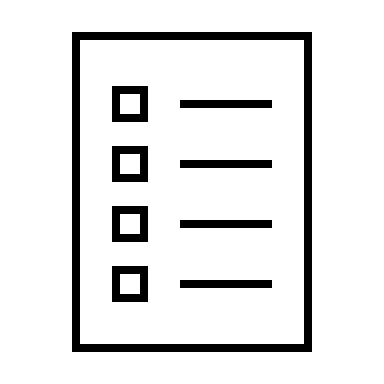 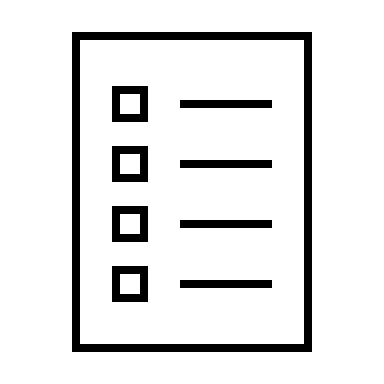 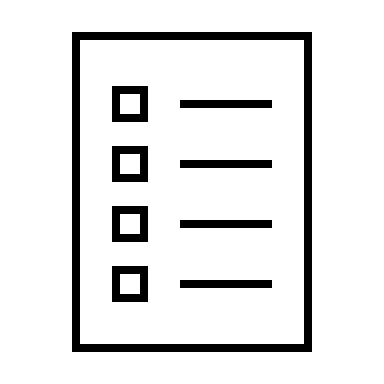 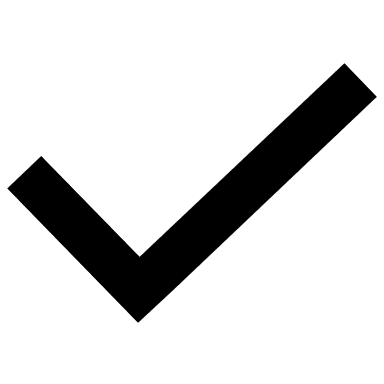 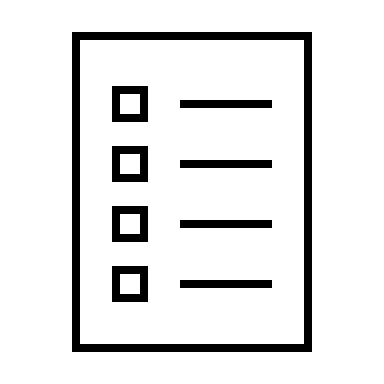 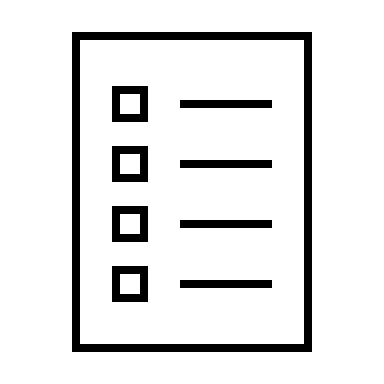 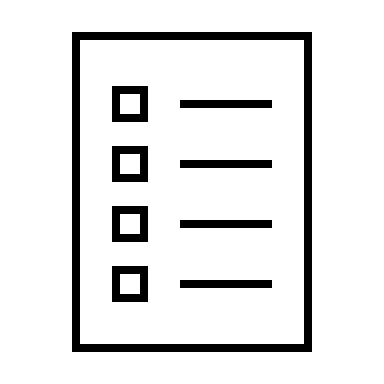 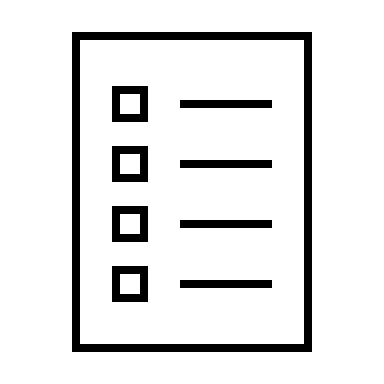 Capacity and capability for SAtSD
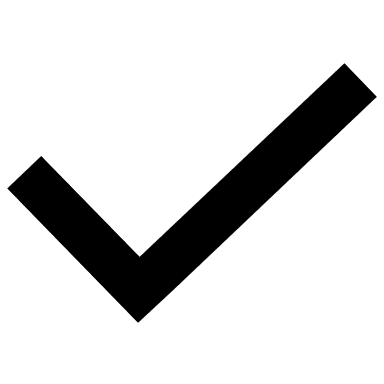 Focus on user and life events / problems they need the service to solve
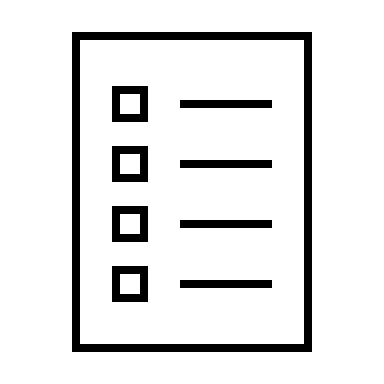 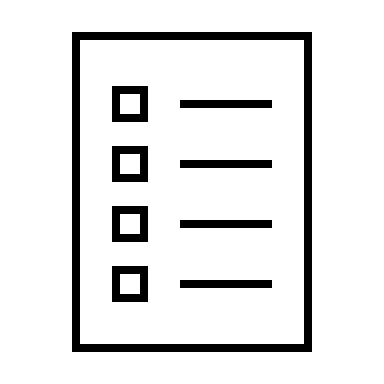 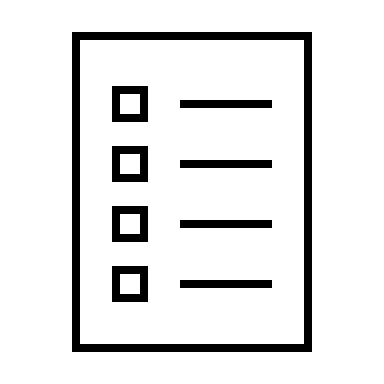 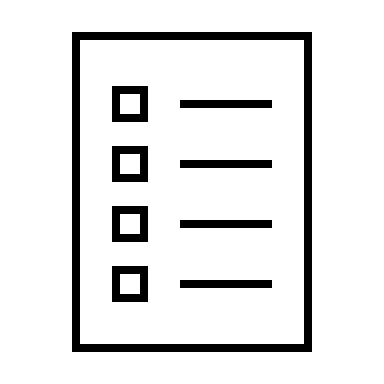 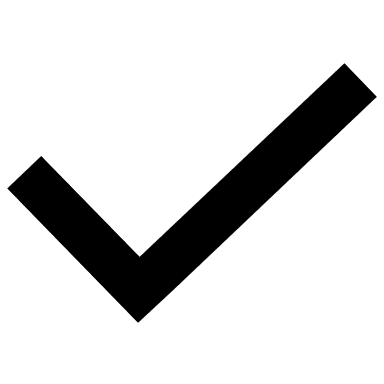 Implementation plan for SAtSD in Local Government
User participation in project research and design activities
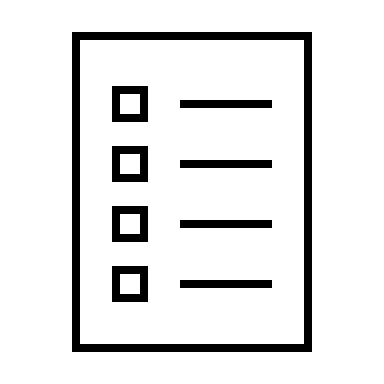 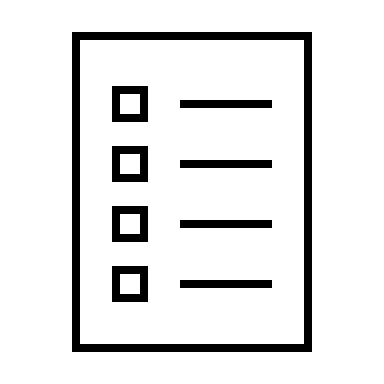 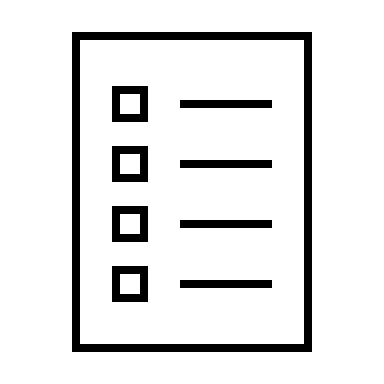 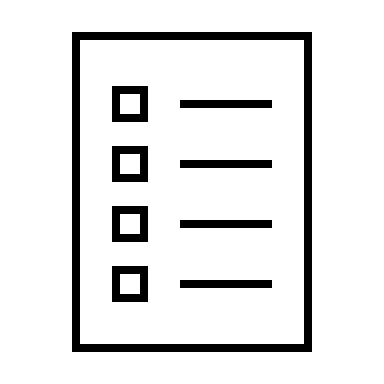 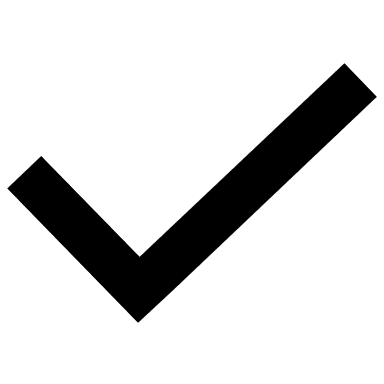 User inclusion and accessibility needs for participation in design
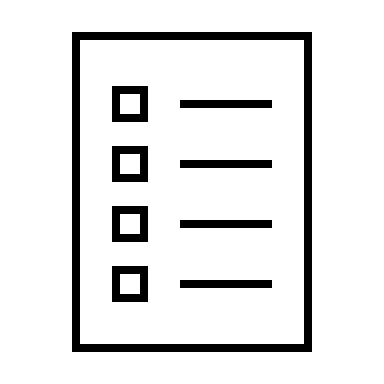 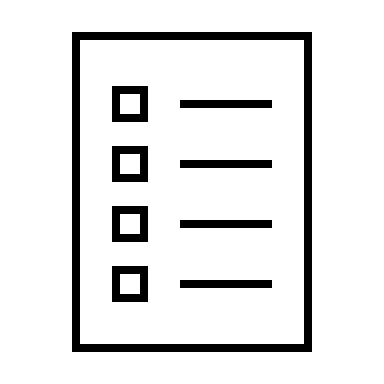 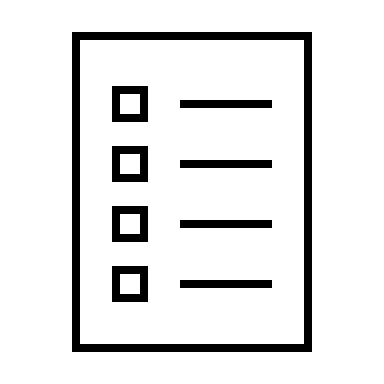 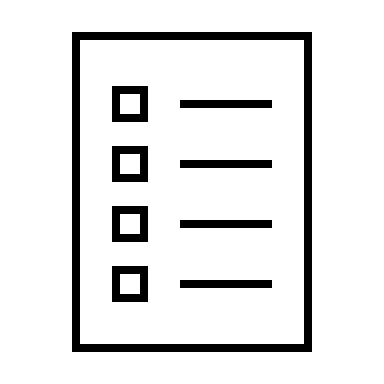 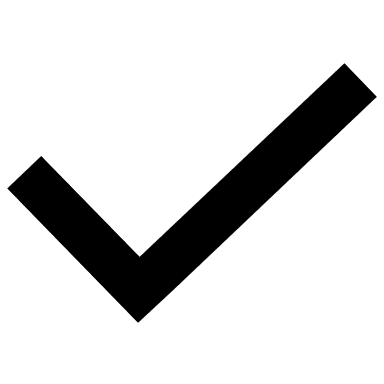 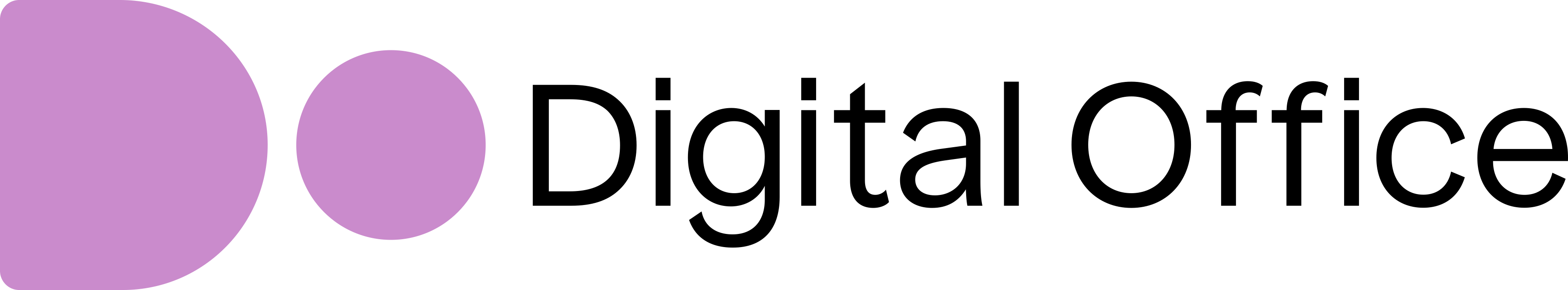 26
Outcome
27
Outcome
The information gathered from people doing service design in councils has helped inform several decisions and outcomes
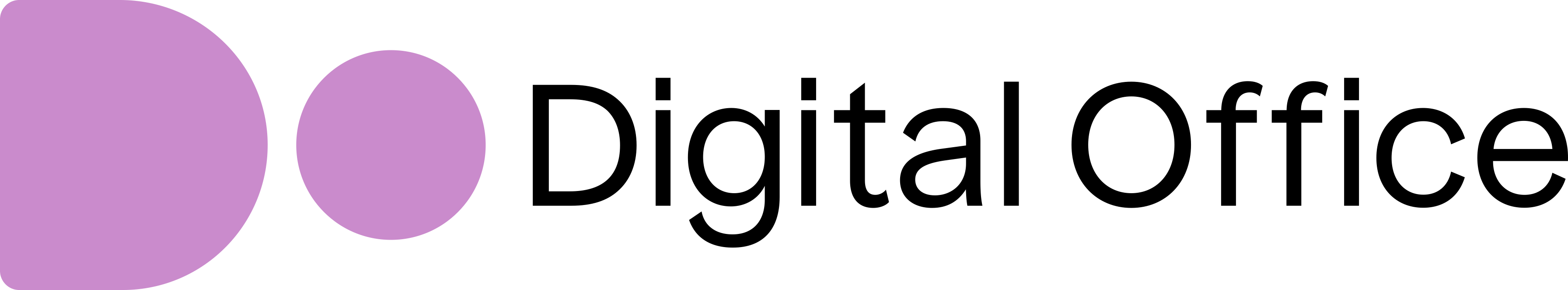 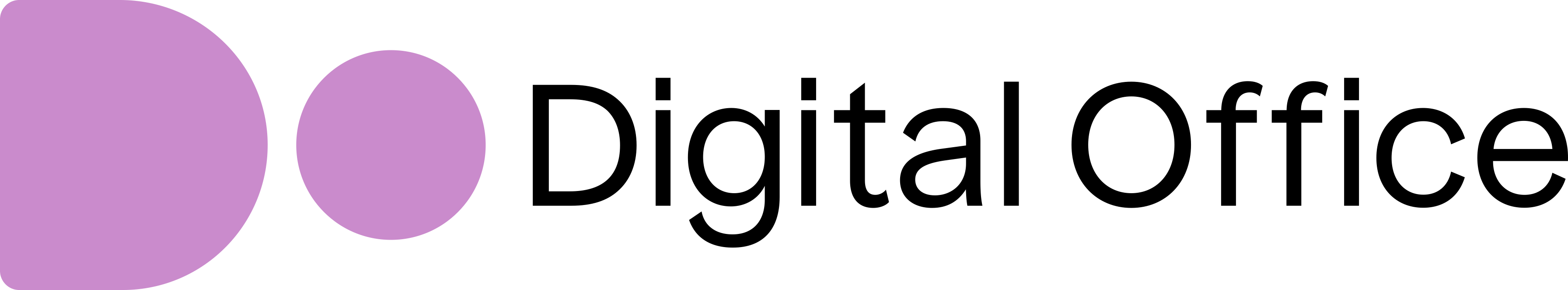 Implementing Service Design in Local Government
Outcome
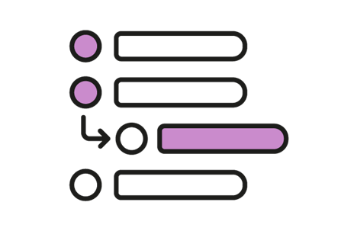 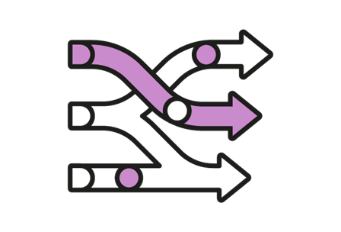 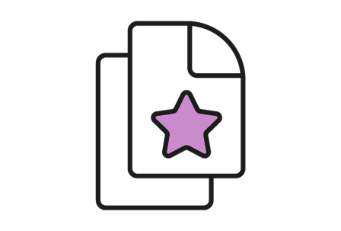 Shaped the new strategy and 2-year workplan

Everything we do will be tied in with the Implementation Plan for the Scottish Approach to Service Design.
Changed the way we do our local government meetups

From 2024 and onward there will be a bigger focus on collaboration according to maturity level in our Service Design for Local Government meetups. The work will be aligned to developing the implementation plan.
Kept what works well

We will keep a space for the local government service design group to share their service design work and experience between themselves, regardless of maturity level.
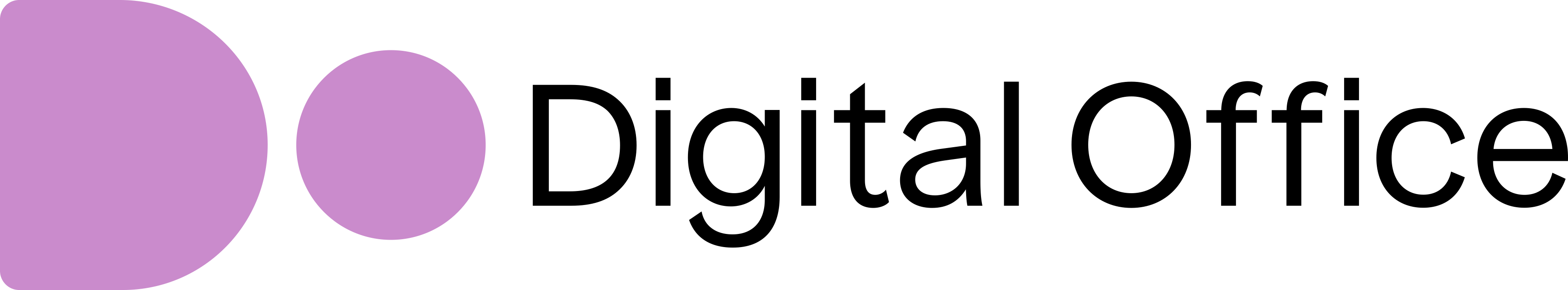 Implementing Service Design in Local Government
29
Outcome
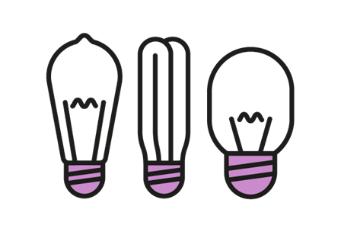 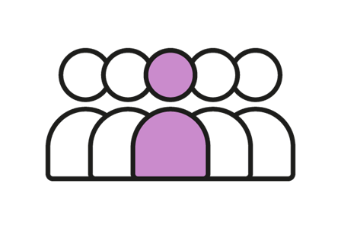 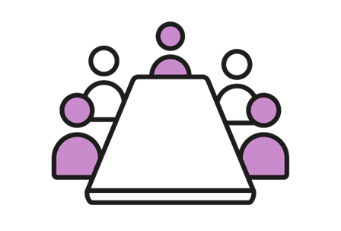 Service Design Workshop for senior leaders to be held

12th of December for the Digital Partnership, by
The Digital Office and Snook. An answer to people doing service design in councils often experiencing a lack of buy in from management.
Informed internal collaborations

Looking at including the service design maturity assessment in the digital maturity assessment that the Digital Office already offers local government.

Helped shape the service design sessions Snook will have with local government as part of the Service Design Challenge project.
Informed external collaborations

The Improvement Service: decided to align our offers to needs that will be uncovered during the implementation plan work.

The Scottish Digital Academy: decided to align training and courses offered to needs that will be uncovered during the implementation plan work.

The Office of the Chief Designer: helped decide what information and support we requested from them. Given them feedback on the use of the SAtSD in LG.
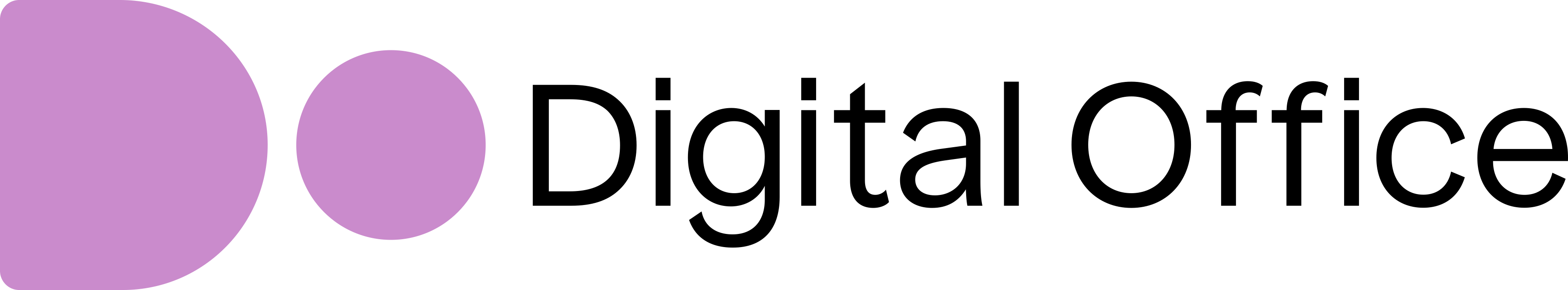 Implementing Service Design in Local Government
30
Thank
You
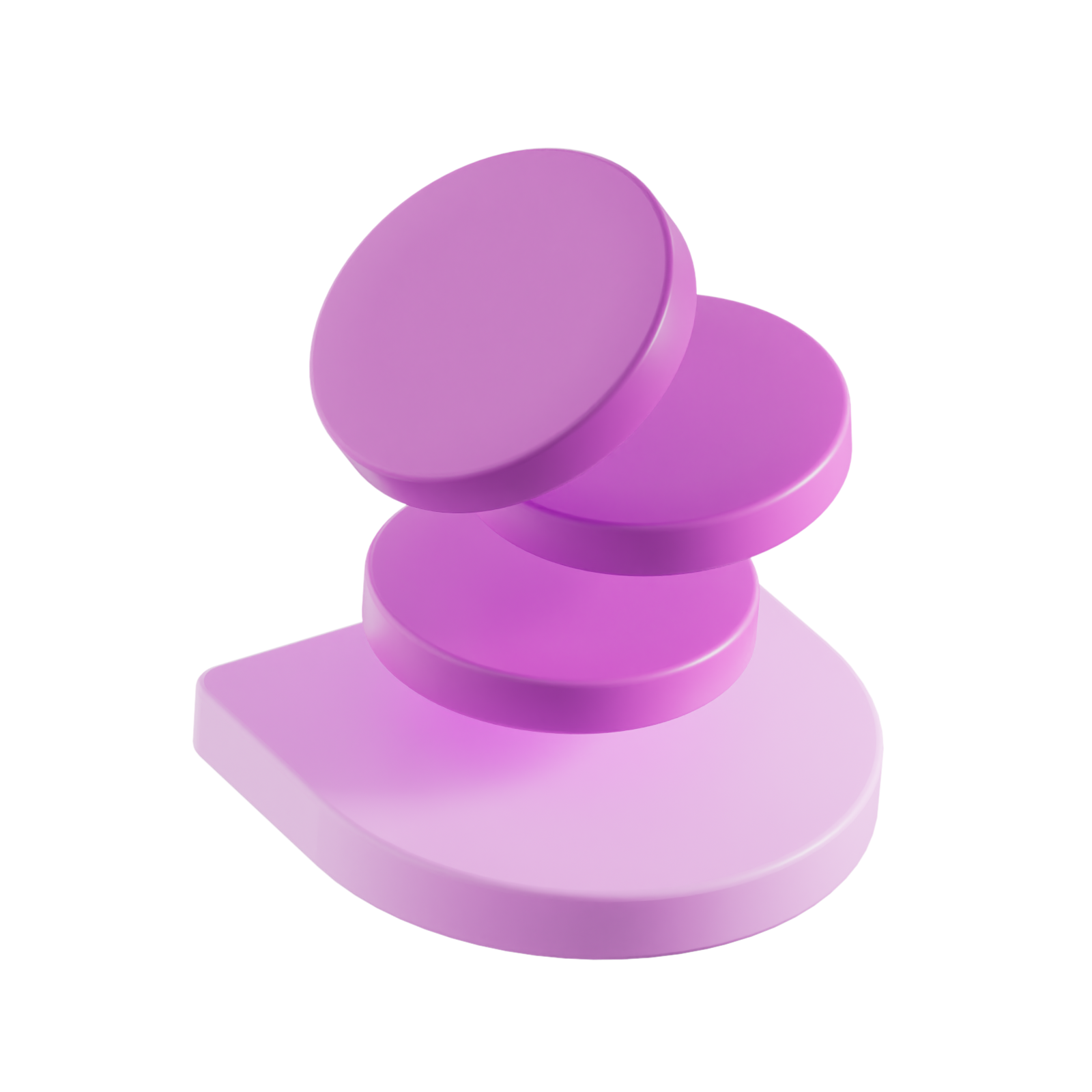 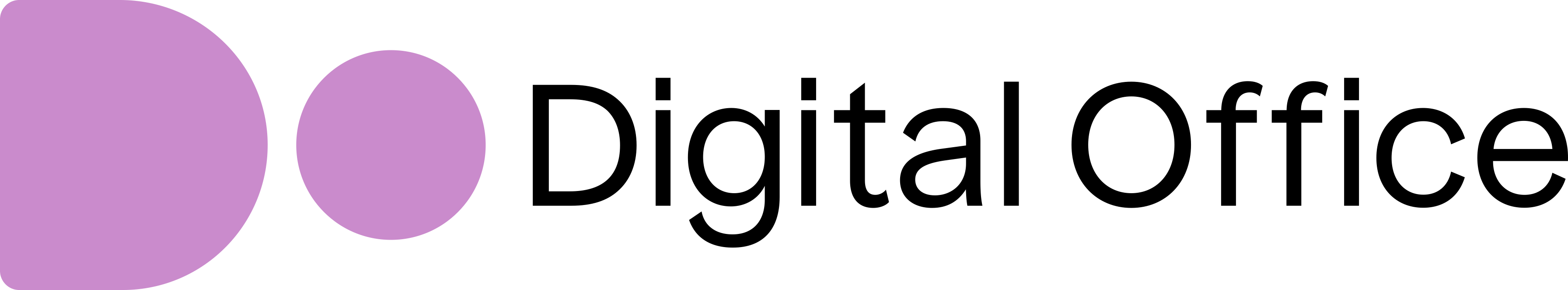